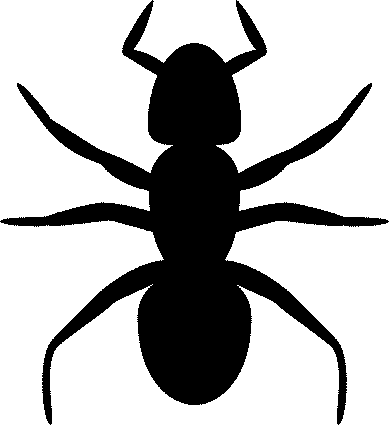 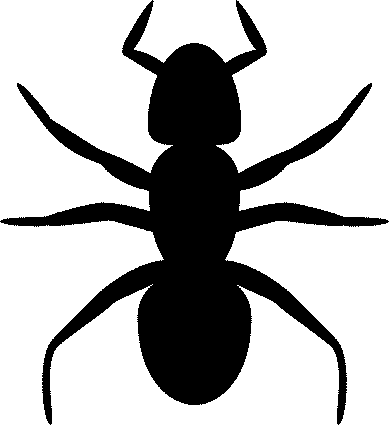 Jak mravenci staví věže
(demonstrace samoorganizujícího se systému)
Fyzikální seminář 2012
David Roesel
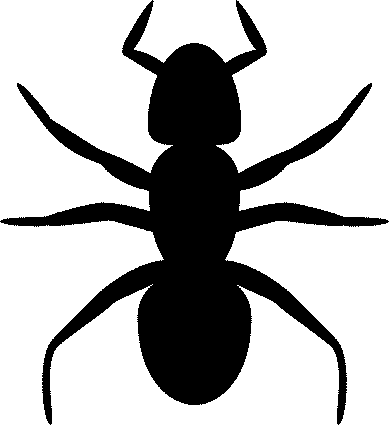 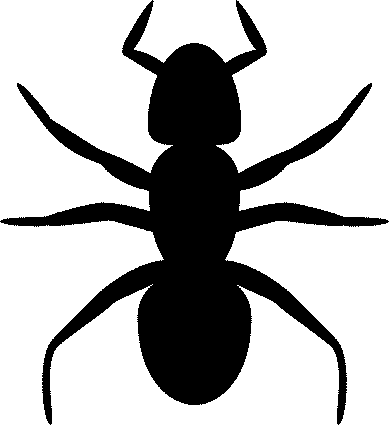 Obsah
Motivace
Cíl
Postup
Co je potřeba?
Jak funguje mravenec?
Nástroje
Výsledky
Diskuse
Chcete si to také zkusit?
Reference a poděkování
Motivace
DoD na Informatice MFF UK
Hledání nejkratší cesty městem
Letecké simulátory
Umělá inteligence ve střílečkách
Samoorganizující se systémy
Primitivní programovaní jednotlivce vede ve větších počtech k organizované činnosti
Cíl
Sám si od začátku naprogramovat „hloupé mravence co staví mraveniště“
bez „kolektivního myšlení“
všichni mravenci dělají to samé a nemají stanovený cíl
s grafickým rozhraním
s možností měnit parametry experimentu
Počet jehliček, počet mravenců, rychlost simulace, rozměry pole, … 
dodržet vlastnosti správného experimentu
Postup: Co budeme potřebovat?
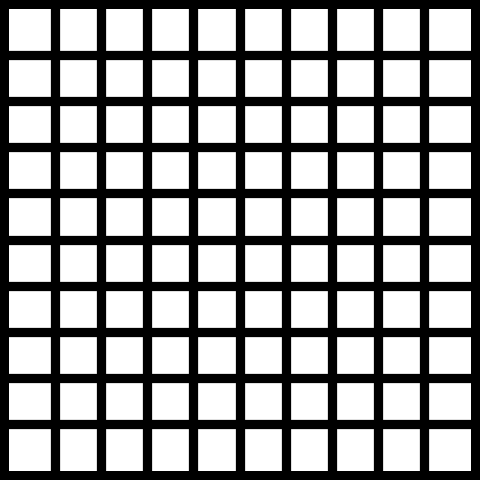 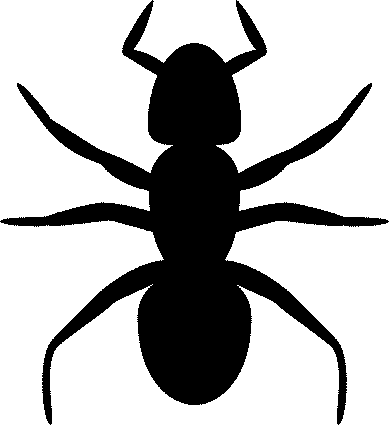 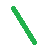 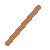 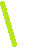 Prostor
Šachovnice
Zacyklený
Mravence
Všichni stejní
Primitivní
Jehličky
Náhodně rozmístěné
Postup: Jak funguje mravenec?
Postup: Nástroje
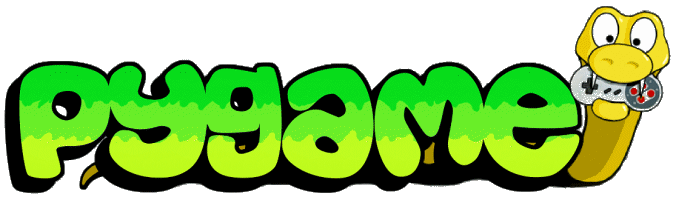 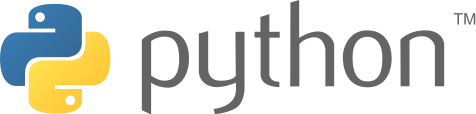 Pygame
www.pygame.org
Balík python modulů
Původně pro psaní her
„Malý ale šikovný“
Python 2.7.3
www.python.org
Rychle se v něm píše
Dá se snadno naučit
Má elegantní kód
Je „open source“
Výsledky
Výsledky
Demonstrace se povedla 
Systém se sám zorganizoval
Mravenci „postavili věž“
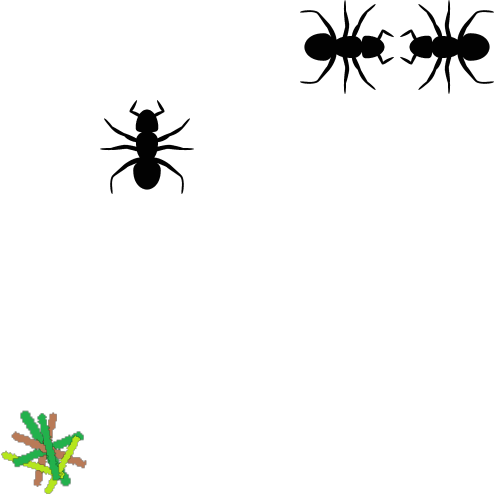 Více mravenců než tyčinek
Když zbývají dvě hromádky
Výsledky: Detaily
Když bylo více mravenců, než jehliček, mravenci rozebrali všechny hromádky a neměli kam jehličky odložit.
Často se proces „zasekl“ na dvou/třech hromádkách
Čekání na fluktuaci – časem všechny rozeberou
Maximum ale i 3 hodiny
Diskuse
Model je nereálný
Jednotliví mravenci spolu nekomunikují
Pohyb mravenců je náhodný – nechodí „za něčím“
Nedochází ke kolizím 
Mravenci přemýšlí po jednom.
Mravenci staví „věže“
Pravděpodobnost naražení na velkou hromádku je stejná, jako na potkání jednotlivé jehličky.
Chcete si to taky zkusit?
Můžete si zkusit
Měnit parametry simulace
Měnit programování mravenců
Všechny použité nástroje jsou zdarma a multiplatformní. 
Kód je k nahlédnutí (ke stažení) zde:https://github.com/roesel/mravenci
Je zcela otevřený a detailně okomentovaný.
Reference
Shinners P., (2011). PyGame z www.pygame.org.
Rossum G., Drake F.L., (2011). Python Reference Manual z http://www.python.org.
Sweigart A., (2011). PyGame Cheatsheet z http://inventwithpython.com/pygamecheatsheet.png.
Fiala J., (2011). PSPad z http://www.pspad.com. 
Grafické prvky byly vyrobeny speciálně pro tento projekt.
(mravenec, tyčinky a materiály v prezentaci)
Poděkování
Rád bych poděkoval své sestře, FJFI ČVUT a obzvláště pak Ing. Vojtěchu Svobodovi, CSc. za skvělý předmět a motivaci.
Děkuji za pozornost.